POLYMERIZATION TECHNIQUES II. M.Sc., Chemistry
Dr. S. SIVAKUMARAssistant ProfessorDepartment of ChemistryHajee Karutha Rowther Howdia CollegeUthamapalayam
1
2
3
4
5
6
7
8
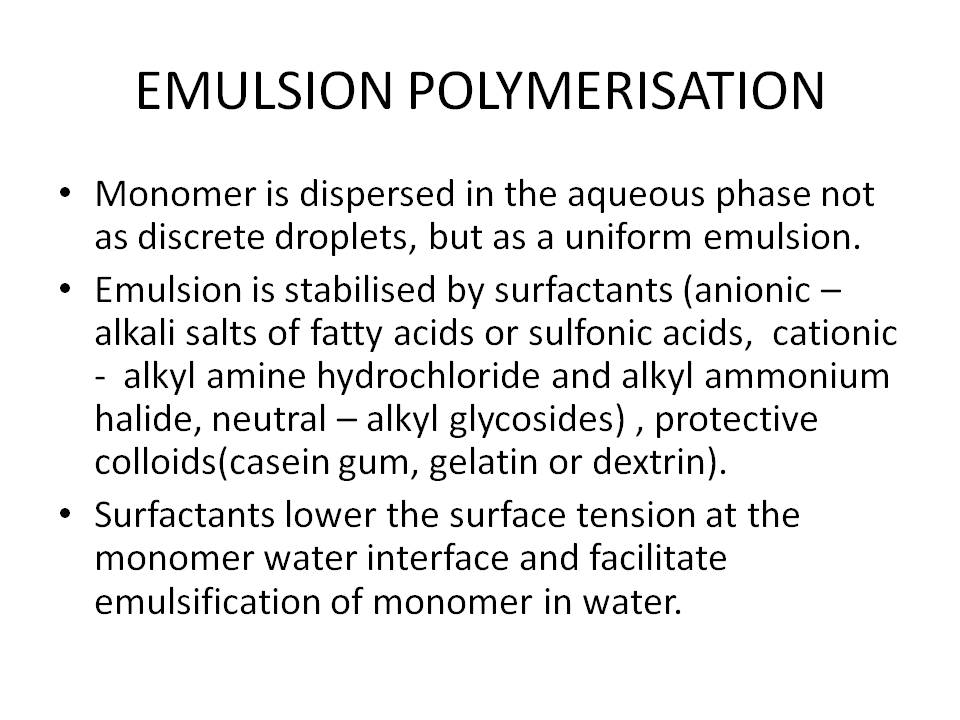 9
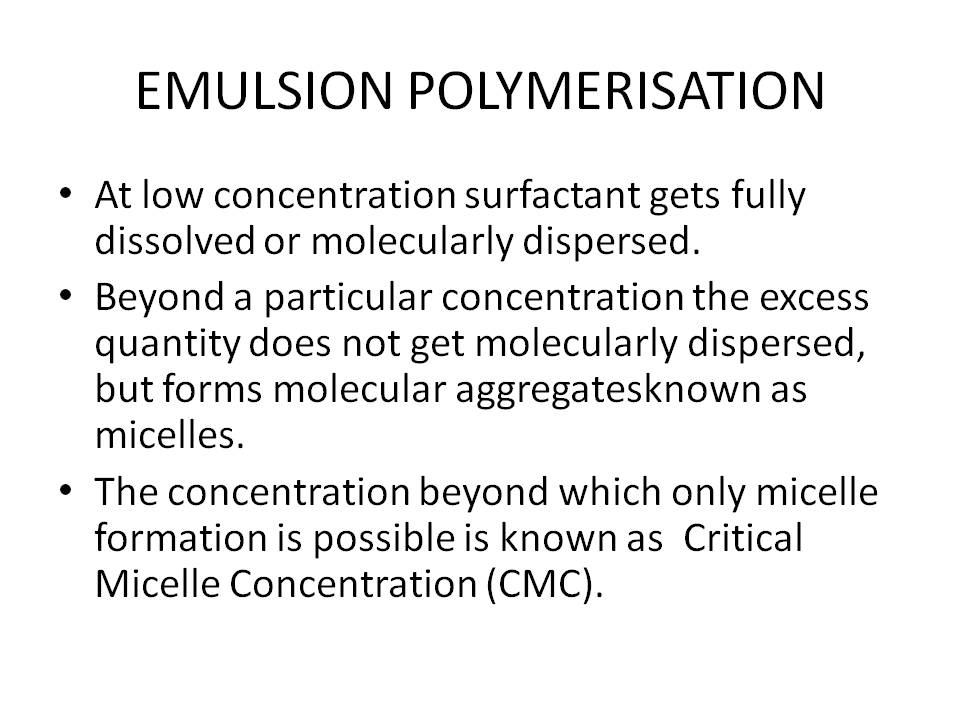 10
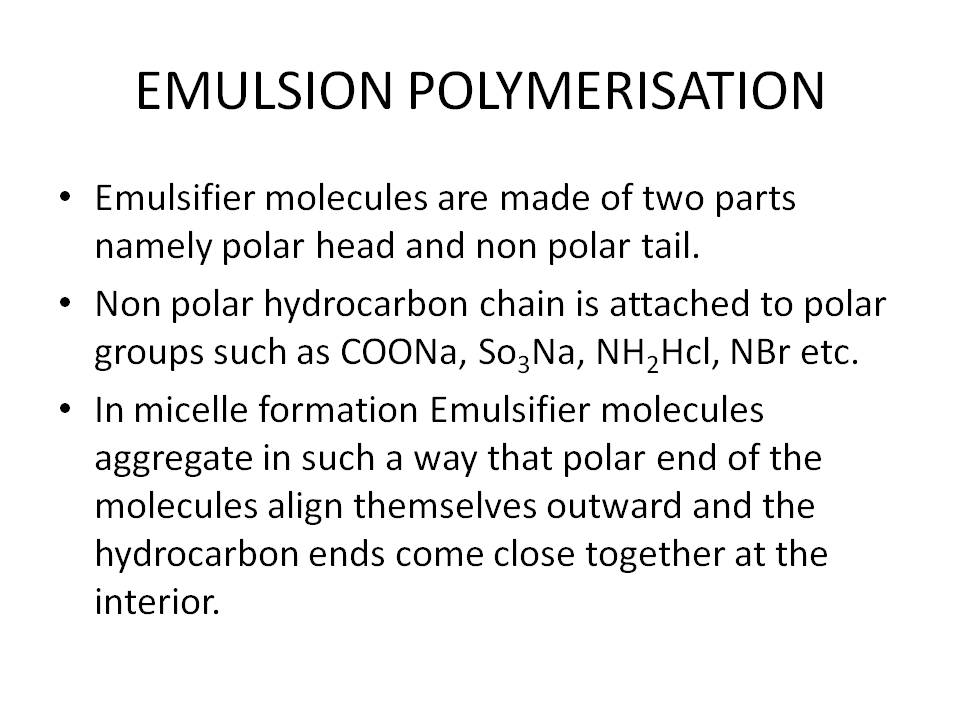 11
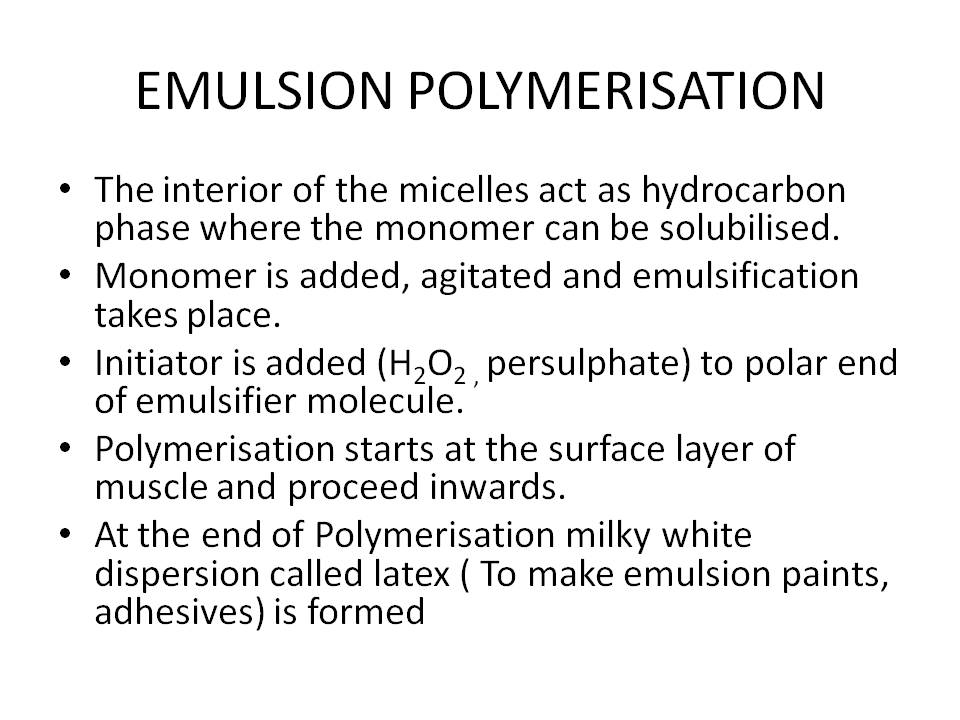 12
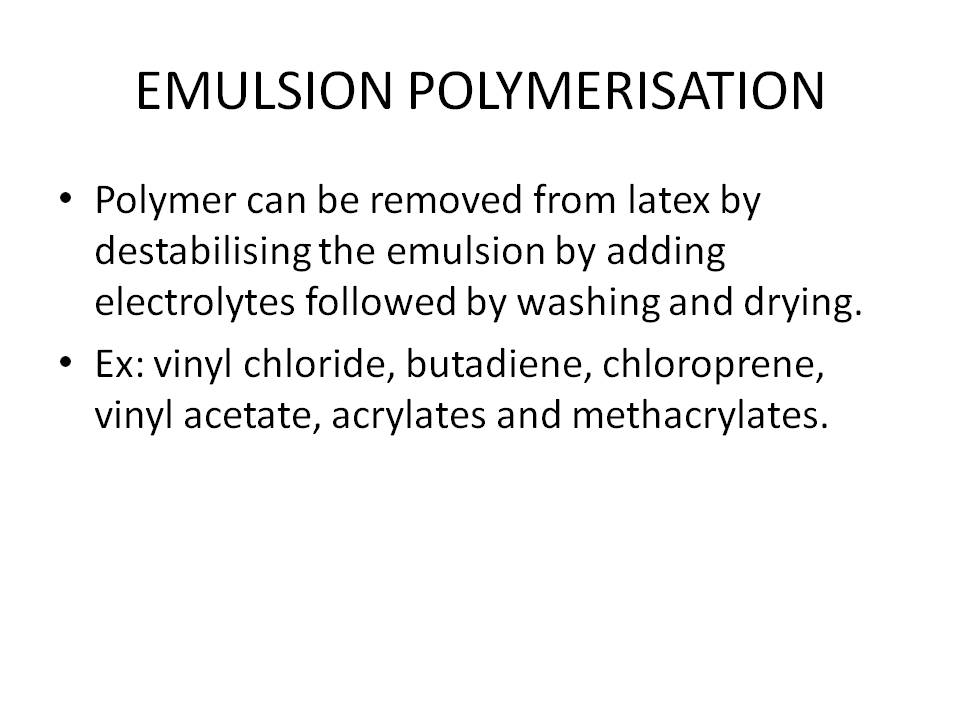 13